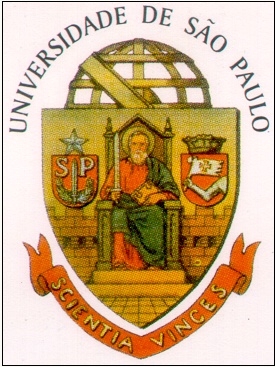 Universidade de São Paulo
Escola Superior de Agricultura "Luiz de Queiroz"
Departamento de Genética
Ecologia Evolutiva Humana
Docente Responsável: Dra. Silvia Maria Guerra Molina
Biologia Cultural- Humberto Maturana -
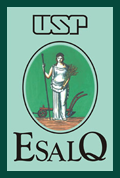 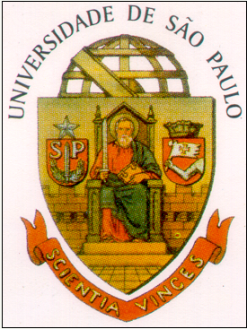 Silvia Maria Guerra Molina
      Professor Associado	
Departamento de Genética - ESALQ-USP
Humberto Maturana (* 14/09/1928, Chile)neurobiólogo/médico(um dos propositores do pensamento sistêmico)com Francisco VarellaTeoria da AutopoieseBiologia do Conhecer  com Gerda Verden-Zöller Biologia Cultural- Biologia do Amar -
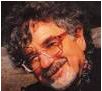 Diferença entre o vivo e o não vivo:O vivo tem a capacidade de produzir a si mesmo: AUTOPOIESE
Nossa extrema interdependência, mesmo quando adultos e a extrema dependência de nossos filhotes, solicitaram, selecionaram o viver em intensa cooperação.(grupos, casais, vínculos, representação abstrata do outro)BIOLOGIA DO AMARamar: constituir o outro como um legítimo outro para as interações
A linguagem, como fenômeno biológico relacional é a coexistência de interações recorrentes sob a forma de um fluxo recursivo decoordenações de coordenações comportamentais consensuais.Processo denominado LINGUAGEAR
Ao viver, fluímos de um domínio de ações a outro, num contínuo EMOCIONAR (vivenciar emoções)que se entrelaça com nosso LINGUAGEAR.A esse entrelaçamento chamamos CONVERSAR- Todo viver humano acontece em redes de conversações -
Nossa condição humana se manifesta no modo como nos relacionamos uns com os outros e com o mundo que configuramos enquanto vivemos.Efetivamos nosso ser biológico no processo de existir como seres humanos ao viver imersos no conversar.A existência humana acontece no espaço  relacional do conversar.
EMOÇÃOclasses de comportamentosdomínios de AÇÃO nos quais estamos e nos movemosBiologicamente, é uma dinâmica corporal distinta (incluindo o sistema nervoso) Especifica AÇÕES como tipos de condutas (medo, agressão, ternura, indiferença) Se quiseres conhecer a emoção olha para a ação se quiseres conhecer a ação olha para a emoção
A linguagem humana surgiu no grupo de primatas bípedes ao qual pertencemos há cerca de 3 M.a.quando a convivência na linguagem começou a se manter geração após geração, como o modo de conviver que, com sua conservação definiu e constituiu daí por diante a nossa linhagem.O VIVER NO LINGUAGEAR –  como uma coordenação de coordenações comportamentais consensuais – SURGIU  ENTRELAÇADO  COM O EMOCIONAR.
Ao aparecer o humano, o que de fato surgiu foi o VIVER NO CONVERSAR,que se manteve geração após geração, como MODO DE CONVIVÊNCIA.Nós seres humanos modernos somos o presente dessa história. Existimos como o resultado atual de transformações anatômicas e fisiológicas que ocorreram em torno da conservação do viver no conversar.
Todo linguagear se apoia num suporte emocional que pode mudar com o seu curso.De modo recíproco, o fluir na mudança emocional modifica o linguagear.Todo conversar é uma convivência consensual em coordenações de coordenações de ações e emoções.
É a emoção que define a ação.É a emoção a partir da qual se faz ou se recebe um certo fazer que o transforma numa ou noutra ação, que o qualifica como um comportamento dessa ou daquela classe.Nós humanos existimos na linguagem.Todo o ser e todos os afazeres humanos ocorrem no conversar – que é o resultado do entrelaçamento do emocionar com o linguagear.
A existência da linguagem faz com que qualquer ocupação humana aconteça como uma rede específica de conversações.Esta é definida em sua especificidade pelo emocionarque por sua vez define as ações que nela se coordenam.
Para que ocorra o conversar é necessário ACOPLAMENTO  ESTRUTURAL
A história da humanidade seguiu a trajetória do emocionar.Seguiu o curso dos desejos e não o da disponibilidade dos recursos e oportunidades naturais ou a trilha das ideias, valores e símbolos, como se estes existissem  por si próprios.Já surgira antes o emocionar que os tornou possíveis como orientadores de nosso viver.Ex: Os recursos naturais só existem na medida em que desejamos o que chamamos de recursos naturais(gafanhotos podem ser pragas ou recursos naturais).
Para compreender o curso da nossa história como seres humanos é necessário olhar para a trajetória histórica do emocionar humano.Devemos observar a mudança das conversações que surgem das modificações no emocionar, bem como as circunstâncias que, em cada caso, dão origem a novos emocionares e os estabilizam.
ESPAÇO PSÍQUICO o domínio em que ocorre a existência humana como modo de relacionamento com os outros e consigo mesmo.Aprendemos a viver como humanos vivendo nesse espaço a multidimensionalidade do viver humano.Não se ensina às crianças o espaço psíquico de sua cultura – elas se formam nesse espaço.
Com Gerda Verden-Zöller:A criança cria seu espaço psíquico como seu espaço relacional ao viver na intimidade em contato corporal com a mãe – ou quem esteja exercendo a ação de maternagem para com ela. Essa experiência resulta da convivência em total aceitação e confiança mútua nesse contato – não acontece por ter sido diretamente ensinada.Nesse processo, a criança aprende o  emocionar e a dinâmica relacional fundamentais, que  constituirão  o espaço relacional que ela gerará em sua vida.Isto é: o que fará, ouvirá, cheirará, tocará, verá, pensará, temerá, desejará ou rechaçará, como aspectos próprios de sua vida individual e social, como membro de uma família e de uma cultura.
O curso da história humana se desenrola geração após geração. Essa trajetória segue o emocionar adquirido pelas crianças no crescimento em relação com seus pais, outros adultos, outras crianças e com o mundo não-humano circundante.Para compreender as mudanças culturais, precisamos entender as alterações históricas do emocionar humano em sua relação com o crescimento das crianças.
Cultura é uma rede fechada de conversações – coerente em si mesma.Mudanças culturais acontecem como modificações das conversações nas redes coloquiais em que vivem as comunidades que se modificam.Tais mudanças comunitárias surgem, sustentam-se e se mantêm mediante alterações no emocionar dos membros da comunidade, a qual também se modifica.
A história dos seres vivos é a história da conservação dos diferentes modos de viver, que se mantiveram porque os organismos que os viveram assim o fizeram até se reproduzir.Na evolução, o fundamental para o estabelecimento de uma linhagem é a conservação de um modo de vida em sucessão reprodutiva.Nos sistemas vivos, nada ocorre que sua biologia não permita. A biologia não determina o que acontece no viver, mas especifica o que pode acontecer.
As diferentes culturas são modos diversos de convívio no entrelaçamento do linguagear e do emocionar, que especificam e definem diferentes modos de viver as relações humanas.Disto decorre, na história cultural humana, a grande diversidade de culturas que surgiram como diferentes modos de conviver no devir da humanidade.A maneira de conviver, conservada geração após geração desde a constituição de uma cultura como linhagem, na qual é mantido um certo modo de conviver, é fundamentalmente definida pela configuração do emocionar.
Uma nova cultura surge por meio de uma dinâmica sistêmica, na qual a rede de conversações em que a comunidade em processo de mudança cultural vive, modifica-se, guiada e demarcada pela nova configuração do emocionar, que começa a se conservar na aprendizagem das crianças.A medida que as crianças aprendem a viver em um novo emocionar e a crescer nele, tornam a este o âmbito no qual seus próprios filhos viverão e aprenderão a viver na rede de conversações que constitui o novo modo de convivência.
A nova rede de conversações não surge nem se mantém por ser melhor, mais eficiente, superior ou mais vantajosa que a anterior – esses critérios não se aplicam à dinâmica sistêmica das mudanças e da conservação das culturas*. Ela se conserva porque se manteve por meio das circunstâncias específicas do modo de viver dessa comunidade e por isso, o viver da comunidade se torna dependente dessa rede.[*OBS: a curto prazo? A longo prazo estratégias não adaptativas seriam eliminadas, ou mesmo a cultura colapsa se insiste em mantê-las?]
Cultura Matrística:Situação cultural na qual a mulher tem uma presença mística que implica coerência sistêmica acolhedora e liberadora do maternal – cuidado com o outro –fora do âmbito autoritário e do hierárquico.Oposta à cultura matriarcal ou patriarcal: culturas em que um ou outro gênero tem papel dominante.É uma cultura na qual homens e mulheres podem participar de um modo de vida centrado na cooperação.Há consciência não hierárquica do mundo natural – ao qual nós seres humanos pertencemos, numa relação de participação e confiança e não de controle e autoridade.
O PATRIARCADO surgiu como uma alteração na configuração do emocionar que constituía o fundamento relacional da cultura matrística pré-existente.Disso resultou uma mudança no modo de pensar, degustar, ouvir, ver, temer, desejar,relacionar-se – resultou em mudança nos valores mantidos geração após geração.O patriarcado surgiu por meio de uma modificação no espaço psíquico em que viviam e se desenvolviam as crianças.
Nesta dinâmica surgiu o PATRIARCADO EUROPEU - ao qual pertencemos como cultura.Para compreender como surgiu, é necessário observar quais circunstâncias de vida tornaram possíveis as mudanças no emocionar.Circunstâncias/processo histórico? – geraram o modo de viver patriarcal e constituíram  a DINÂMICA RELACIONAL  SISTÊMICA que levou à sua conservação – geração após geração -  independente das consequências por ele produzidas.
PATRIARCADO – modo de emocionar que pode ser vivido de muitas formas.Não confundi-lo com símbolos, ideias, instituições ou comportamentos específicos.Importa o que acontece na infância – é a vivência das emoções aprendida pelas crianças que leva à conservação do patriarcado como modo de emocionar.
A relação materno-infantil é um fenômeno biológico humano que envolve um adulto numa relação de cuidado – não necessariamente a mãe biológica.A maternidade é uma relação de cuidado, não uma tarefa relacionada ao sexo – [maternagem] – homens e mulheres estão biologicamente aptos a realizá-la.
A SEXUALIDADE HUMANA é uma aspecto do viver relacional, corporal e espiritual, que surge a partir da biologia como um elemento fundamental na harmonia amorosa de convivência no coemocionar.Reprodução – fenômeno ocasional que pode ser evitado.
Consequências fundamentais da sexualidade humana – laços de intimidade, prazer na convivência, ternura, cuidado com o outro. Coexistência amorosa e estética, num modo de conviver no qual o cuidado com as crianças pode surgir como um prazer sensual e espiritual – quando se conduz a vida como uma escolha, não como um dever.
Para que isso ocorra:A relação materno-infantil tem de ser vivida no brincar, numa intimidade corporal baseada na total confiança e aceitação mútuas – e não no controle e na exigência.Essa maneira de viver abre caminhos para estender a vida matrística da infância à vida adulta.[crise de adolescência na nossa cultura: transição do modo de viver  a infância, mais matrístico, na família, para o patriarcal no mundo do trabalho adulto]
Esta reflexão sobre nossa história cultural, expandindo nossa compreensão do humano, é um convite à participação responsável na modulação dessa história de acordo com o modo como desejamos viver, não conforme pensamos que deveríamos viver.É de acordo com o modo como vivemos nosso emocionar – em particular nossos desejos – e não de acordo com nosso raciocínio, que viverão nossos filhos no mundo que geraremos – eles e nós – ao nos transformar, construindo assim a História em nosso viver.
Nós Homo sapiens sapiens somos entes biológicos que existimos num espaço biológico cultural.As diferenças de gênero (masculino e feminino) são somente formas culturais específicas de vida, redes específicas de conversações – nós, homens e mulheres, somos igualmente capazes de tudo o que é humano.As distinções sexuais entre homens e mulheres são biológicas, mas o modo como as vivemos é um fenômeno cultural -as diferenças próprias de nossa cultura patriarcal, referem-se ao modo como vivemos nossa cultura patriarcal.
Assim como a história cultural segue o caminho da maneira de viver que se conserva geração após geraçãoa maneira de viver numa cultura, guia o curso que a biologia segue na história e o modo como ela se transforma segundo esse viver.[Coevolução genes-cultura]Os diversos modos culturais de viver têm diversas consequências possíveis.
Há 3 M.a. a humanidade iniciou e começou a conservar geração após geração um modo de viver em conversações que envolvia a colaboração dos sexos na vida cotidiana, por meio do compartilhamento de alimentos, da ternura e da sensualidade. Isso ocorreu sem reflexões, como aspectos inerentes a esse modo de vida.Nossa biologia atual é o presente dessa história – que revela a BIOLOGIA DA HUMANIZAÇÃO – embora o humano seja uma condição cultural.
A COLABORAÇÃO ocorre na realização espontânea de comportamentos coerentes de dois ou mais seres vivos. Na colaboração não há divisão valorativa do trabalho, própria da nossa cultura patriarcal, que nega a colaboração.Há/houve condições biológicas para a humanização, mas o tipo de ser humano que nos tornamos é algo próprio da cultura em que crescemos – somos um fenômeno biológico integrado num viver social que é cultural.
A criança deve viver na dignidade de ser respeitada e respeitar o outro para que chegue a ser um adulto com o mesmo comportamento, vivendo como um ser com responsabilidade social, qualquer que seja sua vida futura. Para isso acontecer é preciso respeitar a biologia da relação materno-infantil.Meninos e meninas devem crescer na biologia do amar, e não na biologia da exigência e da obediência (movida pelo medo).
O emocionar  que constitui a APROPRIAÇÃO:. do poder do outro – impedir o acesso normal do outro ser a algo que lhe é naturalmente legítimo . da obediência do outro – negação de si mesmo e do outro, em troca da conservação de algo . da hierarquia e da autoridade – negação do outro e de si mesmo, aceita diante de um argumento transcendental de caráter racional, espiritual ou místico. da amizade e da inimizade e o desejo de controle – negação do outro pela falta de confiança... 					...						...
O emocionar que constitui a APROPRIAÇÃO do outro,deve ter se estabelecido como um aspecto da maneira cotidiana de viver antes que as mulheres pudessem ser submetidas e escravizadas de modo que seus filhos viessem a se tornar adultos que aceitassem a escravização de suas mães como algo natural.[questionam o Complexo de Édipo proposto por Freud como universal, propondo sua origem, de fato, no menino que se revolta contra o pai que escraviza e faz sofrer sua mãe cativa – na transição de culturas e em sua continuidade]
Fazer algo pelo outro ou para o outro não constitui subordinação ou servidão.É a emoção sob a qual se faz ou se recebe o que é feito que transforma esse fazer numa coisa ou noutra.
O respeito por si mesmo e pelo outro surgem nas relações de aceitação mútua e no encontro corporal, no âmbito de uma confiança mútua e total.O abuso (uso forçado)  e a mutilação do corpo de uma pessoa por outra viola essa confiança fundamental.
A perda do respeito por si mesmo e pelo outro, destrói a identidade social e a dignidade individual de um ser humano como aspectos de sua dinâmica biológica. Instala-se uma desolação  que só pode ser curada por meio da recuperação do respeito por si mesmo e pelo outro, na mesma ou em outra comunidade humana.Para que ocorra a aceitação da subordinação como relação legítima, tanto pelo abusador quanto por sua vítima, ambos devem viver no espaço psíquico da apropriação.
Tal maneira de viver, na cultura ocidental, surgiu com o patriarcado, com o estabelecimento da vida pastoril.Ao se possuir um rebanho os outros seres antes comensais tornam-se inimigos.Instala-se o espaço psíquico daAPROPRIAÇÃO da natureza e do outro.O outro/a natureza tornam-se um inimigo em potencial.
As mulheres aceitaram como condição legítima de convivência a dominação e o abuso por parte dohomem como patriarca.Isso aceito, passou a ser a principal fonte de servidão e escravidão em nossa cultura - como consequência do espaço psíquico do patriarcadoestabelecido por meio da apropriação das mulheres patriarcais e não patriarcais na guerrae  sua  subordinação  mediante  a sexualidade e trabalhos forçados.
Por meio do emocionar da apropriação, o patriarcado criou o espaço psíquico que tornou possível a destruição da colaboração fundamental de homens e mulheres, própria da vida matrística.A servidão e a escravização da mulher surgiram na expansão do patriarcado, na guerra e na pirataria resultantes do crescimento da população.Valorização da procriação no patriarcado – posse.
A conservação do novo emocionar ocorre por meio das crianças da comunidade.
O patriarcado é um modo de viver um espaço psíquico.Se quisermos recuperar a igualdade colaborativa da relação homem-mulher própria da vida matrística, temos de gerar um espaço psíquico neomatrísticoreestabelecendo uma convivência mutuamente acolhedora e liberadora que se prolonga desde a infância até a vida adulta.
A consciência do que se quer viver é a única coisa que nos permite ser responsáveis em nosso viver,possibilitando que a biologia do amar seja o nosso fundamento,e não o desejo de controle e domínio.
Perspectiva RelacionalÉ o foco na qualidade da interação, o foco na relação com o outro, não foco em mim ou no outro.O foco nas interações muda nossa perspectiva,nossa visão de mundo.
ÉticaArte da Convivência.====================================Princípio VidaPrincípio ResponsabilidadeÉtica da Responsabilidade(Hans Jonas)
DARWINPrimeiro psicólogo evolucionista e Eticista.---------------------------------------------------Basílio Pawlowics – Brevíssima História das Doutrinas Éticas. São Paulo: Palas Athena, s/d, 15 p.
Ecologia (Evolutiva) HumanaTRANSDISCIPLINAinteração de disciplinas e outras formas de conhecimento como meio para um fim:compreender a relação dos seres humanos com o ambiente(em especial recursos naturais).
BIBLIOGRAFIA

	MATURANA, H.; VERDEN-ZOLLER, G. 
	Amar e brincar: fundamentos esquecidos do humano. 
	[tradução: Humberto Mariotti e Lia Diskin] 
	São Paulo: Palas Athena. 2004, 363 p.
Somente sociedades de caçadores-coletores foram matrísticas?
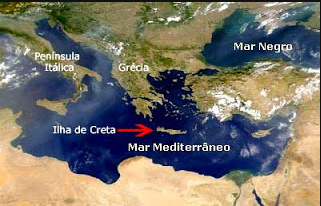 http://macacoevoluido.blogspot.com.br/2012/03/ser-humano-ja-navegava-ha-130-mil-anos.html
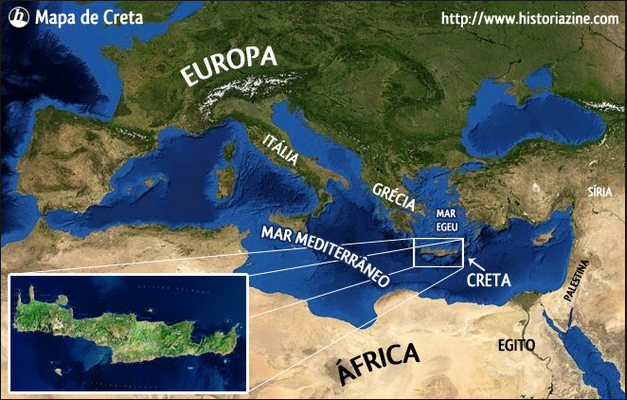 Ilha de CretaEvidências de sociedade matrística nas escavações: ausência de artefatos bélicos, suavidade das cenas em afrescos, revelando detalhes da vida cotidiana pacífica – não há muros, muralhas em  torno das edificações--------------------------------------------------------------------------------Civilização Minoica: entre início do 3º milênio a.C. e meados do 2º.Viviam na Idade do Bronze.Final: conquistada pelos aqueus (Civilização Micênica) em 1400 a.C.Sucessão de ocupações até independência 1908.Considerada a mais antiga civilização europeia – sociedade marítima, vivendo do comércio.Não somente caçadores coletores podem viver em sociedades matrísticas!! Possibilitado pela origem como sociedade de pesca ?------------------------------------------------------------------[chamada das imagens: ilha de Creta escavações imagens]
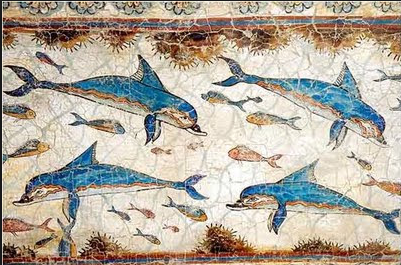 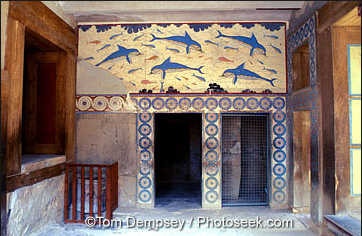 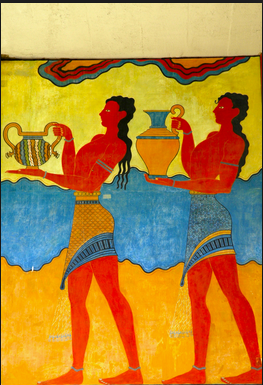 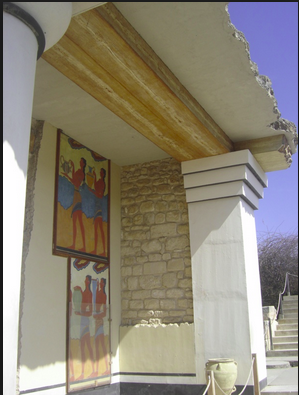 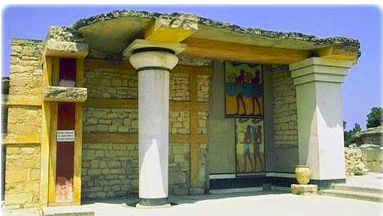 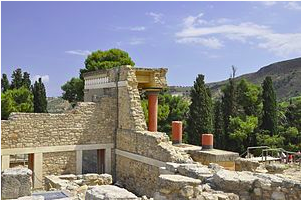 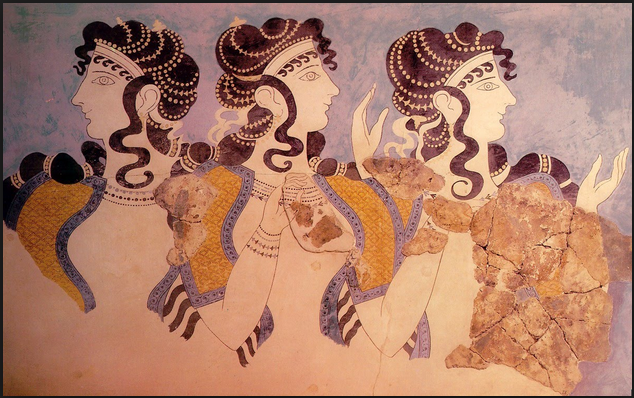 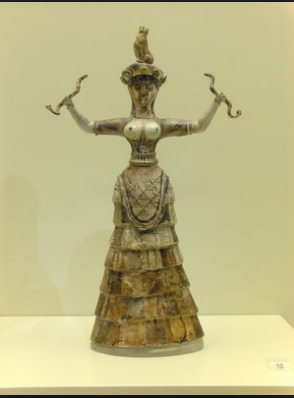 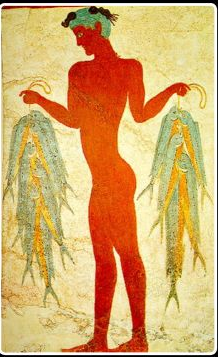 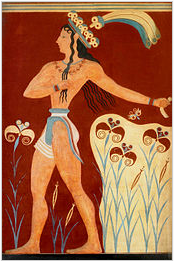 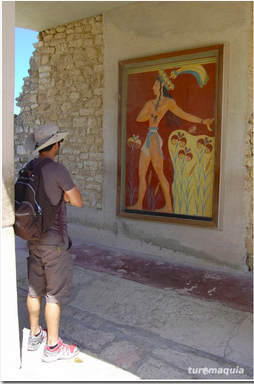 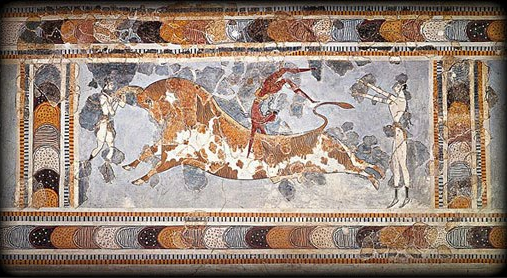 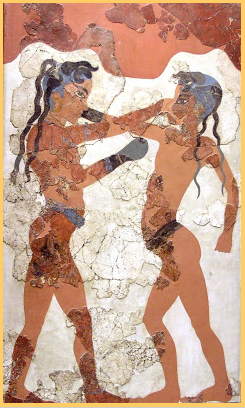 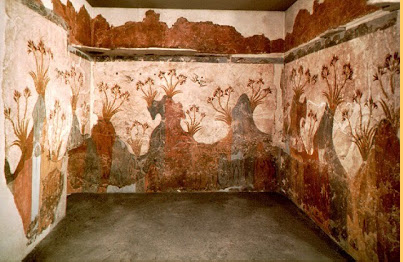 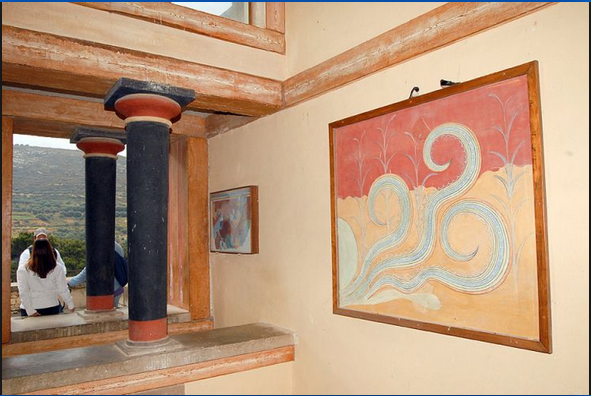 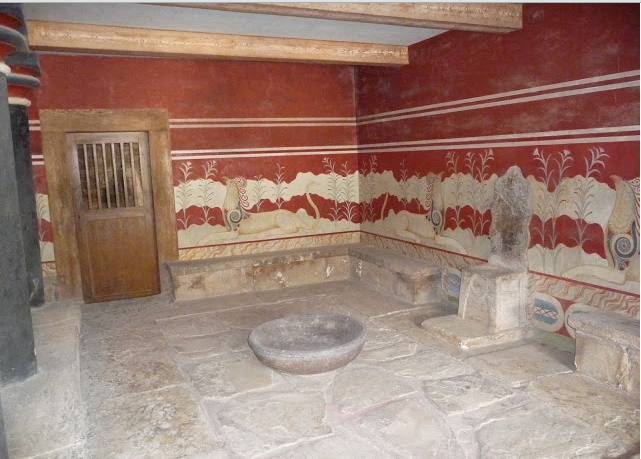 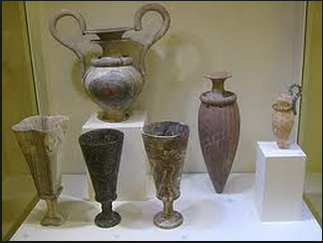 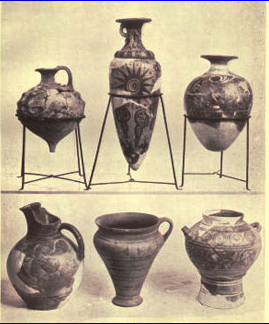